Proroci – čuvari SavezaOd slave do podjele Kraljevstva
Bože, dao si nam raznolike darove.
Nikom ne daješ sve,
nikog nisi isključio,
svakom daješ dio.
Ne dopusti da se prepiremo
već da jedan drugom služimo 
u onom što je svaki primio
na korist sebi i drugima.
Nek Tvoja ljubav ispuni moje srce.
Nek Tvoja dobrota pokreće moja djela.
Nek Tvoj mir bdije nada mnom.
Nek mi Tvoja riječ bude zaštita i oslonac.
Koji je najveći izraelski kralj? Zašto?
Što je David učinio s izraelskim plemenima? 
Koji je grad osvojio i učinio ga prijestolnicom? 
Kako je Jeruzalem postao sveti grad? 
Tko je naslijedio Davida na prijestolju? Po čemu je on poznat?
IZRAELSKI   KRALJEVI
Djelovanje i vladavina kralja Davida
Kralj David bio je drugi kralj Kraljevstva Izraela i nasljednik kralja Šaula, a vladao je od 1005. do 965. p.n.e. 
ujedinio je 12 izraelskih plemena
naslijedio ga je sin Salomon.
pobijedio je Golijata
7
Zapamćen je kao najpravedniji od svih starih izraelskih kraljeva.
Davida je izabrao Bog te mu dao obećanje da se njegova loza neće prekinuti. 
Volio je glazbu i sam je svirao harfu
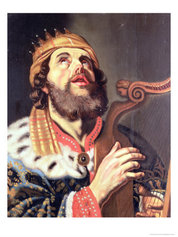 8
Salomon
izgradio veličanstveni Hram(za kovčeg Saveza…)
mudar i sposoban vladar 
.
Zbog teškog rada i poreza nakon Salomonove smrti za vrijeme vladanja njegova sina Roboama kraljevstvo se rascijepilo na:
 Izrael (Sjeverno kraljevstvo) i
 Judu (Južno kraljevstvo)
Dva su kraljevstva živjela u suparništvu, a često i u neprijateljstvu.. 
Tome su osobito pridonosili kraljevi koji su često iskorištavali siromašni narod.
 Dopuštali su i čak poticali štovanje poganskih božanstava.
Zato Bog poziva i šalje proroke među narod da ga
             opominje, 
             prekorava 
             i poziva na vjernost Savezu
Proroci koji su djelovali u Izraelu (Sjevernom kraljevstvu) su: Ilija, Amos i Hošea.
 Proroci u Judi (Južnom kraljevstvu) su: Izaija, Jeremija, Ezekiel, Daniel i drugi...
Nastavi započete rečenice:
Bog je sa mnom sklopio Savez u sakramentu krštenja. Tada sam postao njegovo dijete i njegov „prorok“, glasnik...
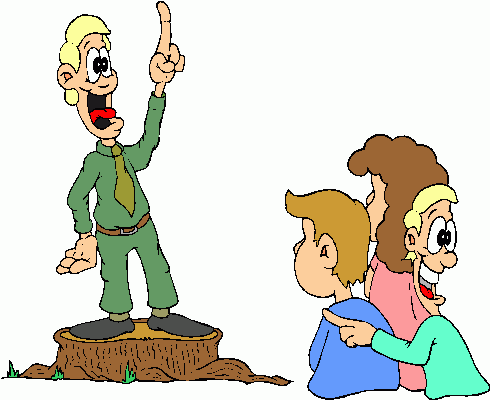 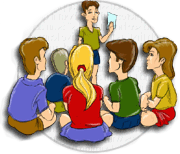 Kršten/a sam kao dijete u vjeri svojih roditelja i kumova. Danas, svjestan obveze svog krsnog saveza, poput proroka progovaram svojoj obitelji, prijateljima, razredu...
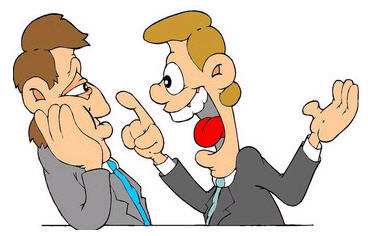 Poruka biblijskih proroka danas meni, mojoj obitelji, mom razredu, mom hrvatskom narodu...